Woody Guthrie: A Better World a Comin’
Contributions of Influential Oklahomans
Think-Group-Share
Consider the following questions:
What purposes can music have?
Why do people create and perform music?
Essential Questions
What purposes can music have?
How can music inspire change?
Lesson Objectives
Identify and explain Woody Guthrie’s purpose for writing and performing music.
Describe the political and social commentary that Woody Guthrie contributed through his songs.
Woody Guthrie: The Early Years
Born in Okemah, Oklahoma in 1912
Learned music from family and friends
Grew up as the Great Depression and the Dust Bowl devastated Oklahoma and the surrounding region
Moved from Oklahoma to Texas as a teenager after his father lost everything
From Texas, followed the many migrants moving to California
Gallery Walk
Visit each station and begin to develop an answer to the following question based on your observations and inferences from the quote and photo:
	Why did Woody Guthrie create and perform music?
Record your inferences and evidence on the handout.
Station 1
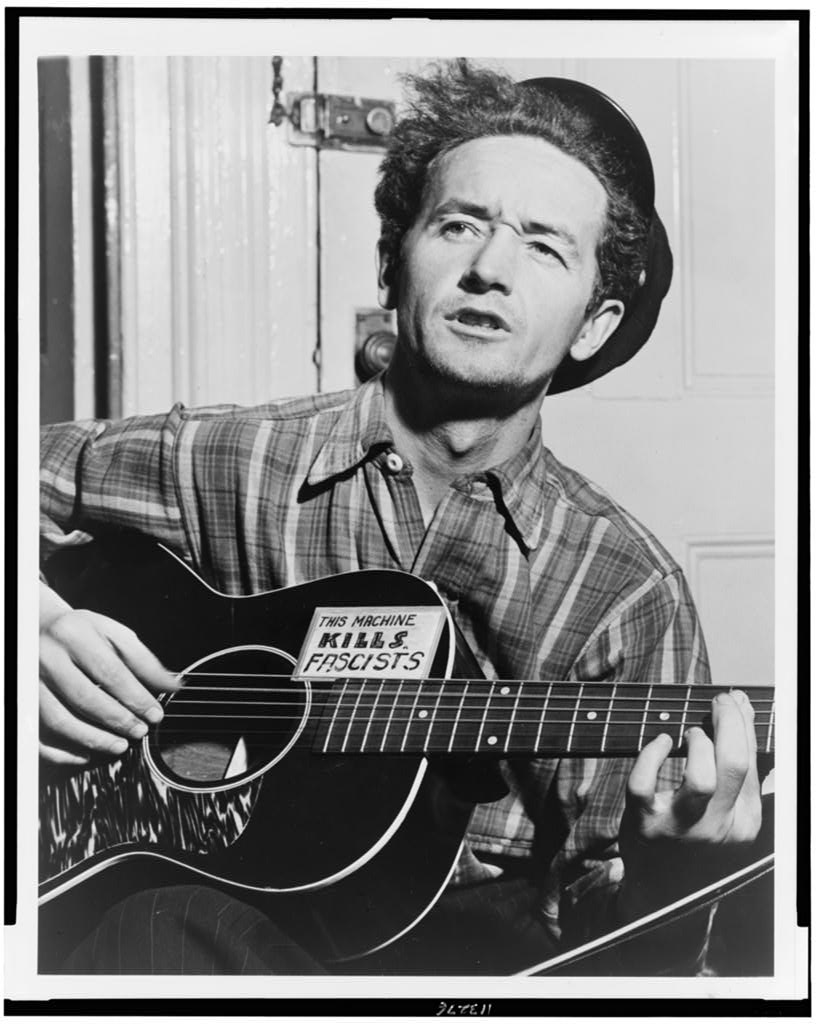 “Wherever little children are hungry and cry, wherever people ain’t free. Wherever men are fightin’ for their rights, that’s where I’m a-gonna be.”
 —Woody Guthrie, 1940
[Speaker Notes: Photo - Aumuller, A., photographer. (1943) Woody Guthrie, half-length portrait, facing slightly left, holding guitar / World Telegram photo by Al Aumuller. , 1943. [Photograph] Retrieved from the Library of Congress, https://www.loc.gov/item/95503348/.
Quote - Woody Guthrie Publications, Inc. (n.d).  “Tom Joad.” Retrieved March 11, 2021, from https://www.woodyguthrie.org/Lyrics/Tom_Joad.htm]
Station 2
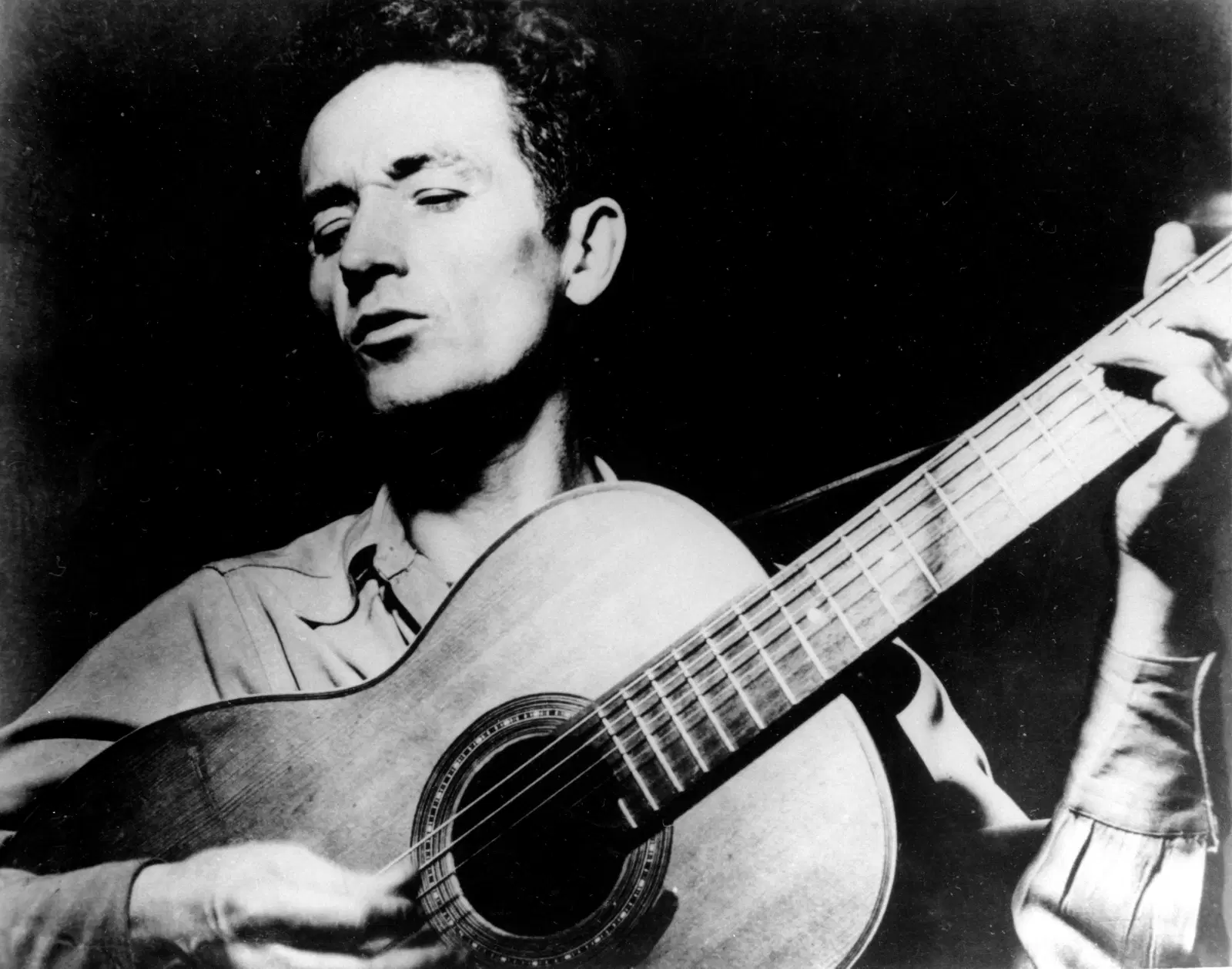 “There's several ways of saying what's on your mind. And in states and countries where it ain't any too healthy to talk too loud, speak your mind, or even vote like you want to, folks have found other ways of getting the word around... One of the mainest ways is by singing… If the fight gets hot, the songs get hotter. If the going gets tough, the songs get tougher."

—Woody Guthrie, 1942
[Speaker Notes: Photo - (1965) Woody Guthrie, half-length portrait, facing left, singing and playing guitar. , 1965. [Photograph] Retrieved from the Library of Congress, https://www.loc.gov/item/98505476/.
Quote - Guthrie, W. (1990). Pastures of plenty: A self-portrait (D. Marsh & H. Leventhal, Eds.). HarperCollins.]
Station 3
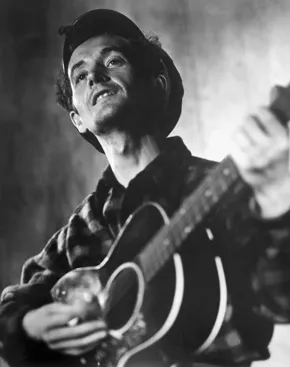 “A folk song is what’s wrong and how to fix it or it could be whose hungry and where their mouth is or whose out of work and where the job is.”
—Woody Guthrie, 1940
[Speaker Notes: Photo - (1943) Woody Guthrie, half-length portrait, facing front, playing guitar. , 1943. [Photograph] Retrieved from the Library of Congress, https://www.loc.gov/item/98505517/.
Quote - Guthrie, W. (1990). Pastures of plenty: A self-portrait (D. Marsh & H. Leventhal, Eds.). HarperCollins.]
Station 4
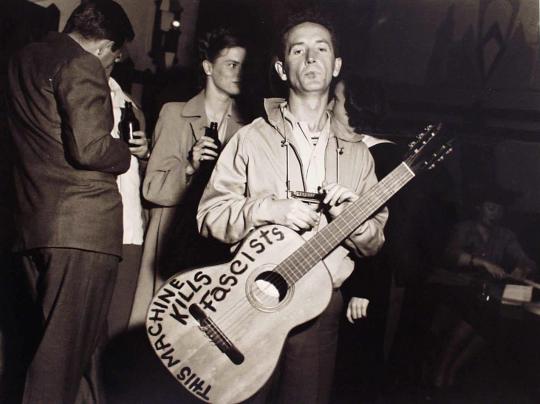 “This Machine Kills Fascists.”
— Woody Guthrie, 1941

Fascism: a political ideology in which political power is held by one person and promotes the superiority of one group of people, typically based on race or ethnicity, over others.  As a result, many people lack basic freedoms and forms of opposition are often violently suppressed.
[Speaker Notes: Photo + Quote - Balog, Lester, photographer. (1941) Woodie Guthrie, 1941. [photograph] Retrieved from The Museum of Fine Arts, Houston, https://emuseum.mfah.org/objects/50216/woodie-guthrie;jsessionid=466DF8BD335E1E47965D0A72A5BE9762.]
Why did Woody Guthrie Create and Perform Music?
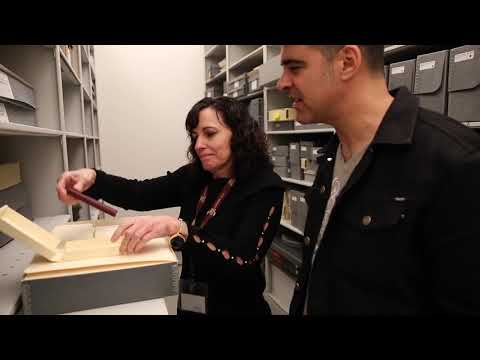 [Speaker Notes: The Road to Now. (2018, May 1). This episode kills fascists: The life and legacy of Woody Guthrie (promo video) [Video]. YouTube. https://www.youtube.com/watch?v=X7Jt_Nd96AY&t=1s]
Woody Guthrie
While living in California, Guthrie began co-hosting a radio show, which provided him with a platform to develop his ability to use music as a form of social and political commentary.
For Guthrie, his songs were not purely entertainment, but a tool for speaking out against social, economic, and political injustices and advocating for change.
Why-Lighting
Using the Woody Guthrie song lyrics assigned to your group, highlight any words or phrases that help answer this question:
	What political or social issue or issues is Woody 	Guthrie addressing in this song?
In the margins explain “why” you highlighted what you did.
Sentence-Starter Summary
In his song (song title), Woody Guthrie highlights (issue(s) that Guthrie addresses in this song) in an effort to create a more just society. The song does this by (provide text evidence and reasoning).
Issues Woody Guthrie Highlights in His Music
{List issues here.}
Issues Woody Guthrie Highlights in His Music
This Land Is Your Land, Revisited
What is Guthrie’s purpose for writing this song?
What political or social issue does he address with this song?
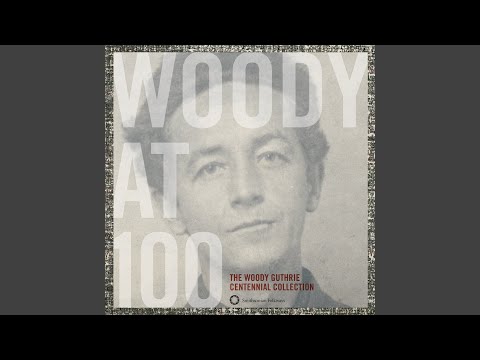 [Speaker Notes: Woody Guthrie - Topic. (2017, February 18). This land is your land (alternate version) [Video]. YouTube. https://youtu.be/t9C6XG6wkNY]
This Land Is Your Land, Revisited
What do you notice about Seeger’s lyrics compared with Guthrie’s original lyrics?
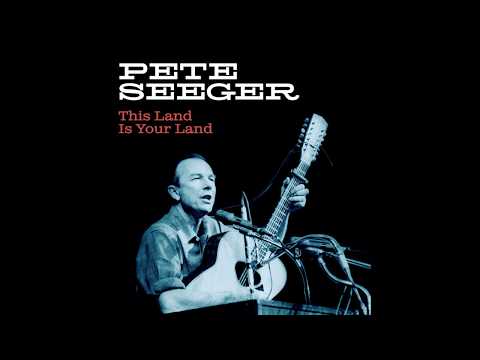 [Speaker Notes: Smithsonian Folkways. (2019, February 27). Pete Seeger - “This land is your land” (Unreleased) [Video]. YouTube. https://www.youtube.com/watch?v=rYKaLs7A4zM]
This Land Is Your Land, Revisited
Why do you think Pete Seeger included these new verses in his performance of This Land Is Your Land?
Blackout Poetry
Using Woody Guthrie’s lyrics, create a Blackout Poem that reflects Woody’s social and political commentary.
When you have finished your poem, write a 3-5 sentence response explaining how your poem conveys Guthrie’s messages regarding the social and political issues of his time.